CATEQUESE DE ADULTOS FASE DE IMPLANTAÇÃO
SEGUIMENTO
EM COMUNIDADE
PRIMEIROS PASSOS
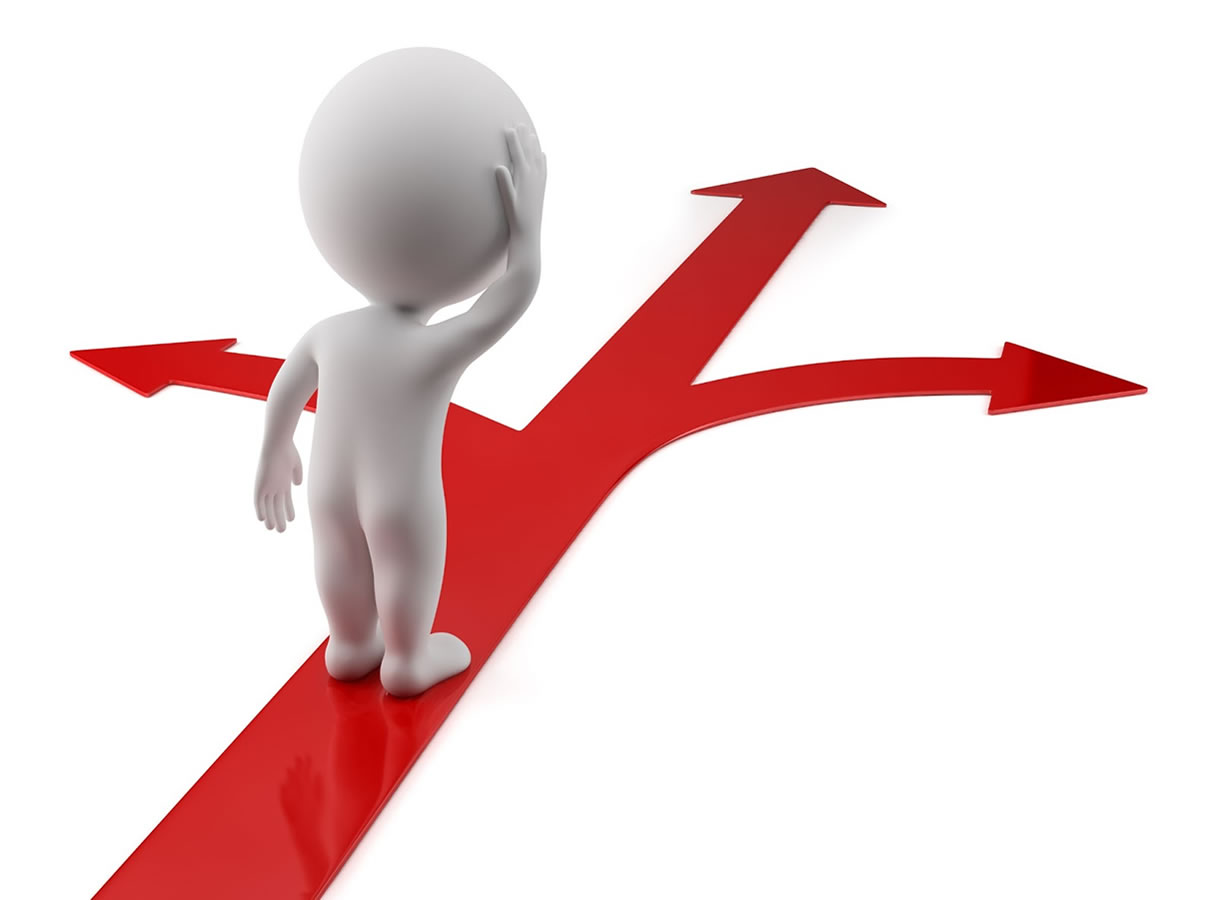 PREPARAR O ESPAÇO: DUAS MESAS: PALAVRA E DA ACOLHIDA
MESA DA PALAVRA – AMBÃO
BÍBLIA
TOALHA LITÚRGICA – TROCA DE ACORDO COM O TEMPO 
USAR ÁGUA QUE RECORDA O BATISMO
FACILITAR O ACENDIMENTO DA VELA
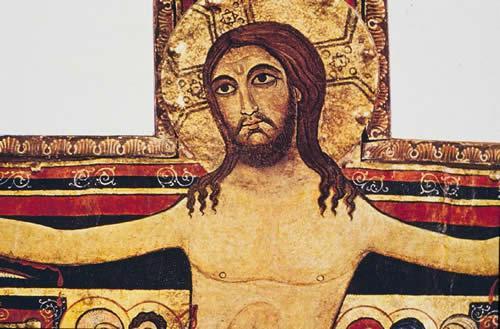 A CRUZ DE SÃO DAMIÃO
DA IGREJA DE SÃO DAMIÃO EM ASSIS
DIZ-SE QUE ESTE CRISTO INTERPELOU SÃO FRANCISCO: RECONSTRÓI A MINHA IGREJA – RENOVAÇÃO DA COMUNIDADE
É O CRUCIFICADO DE OLHOS ABERTOS, POIS JÁ É O RESSUSCITADO
Preparar os materiais
A BÍBLIA ( DA CNBB) – MARCAR A PASSAGEM
O LIVRO PARA CATEQUISTA E CATEQUIZAND0
O SÍMBOLO
MANTER-SE ATUALIZADO (A)
REZE ANTES DE COMEÇAR
REZAR É COLOCAR-SE DIANTE DE DEUS
INVOCAR O ESPÍRITO SANTO
SILENCIAR
DEIXAR QUE DEUS ATUE
COM OS ADULTOS
ACOLHER BEM
PROCURAR LOGO CHAMAR PELO NOME ( CRACHÁ?)
NO PRIMEIRO ENCONTRO GASTAR TEMPO PARA CONHECER CADA UM 
EXPLICAR O ESPAÇO DA CATEQUESE ESPECIALMENTE AS DUAS MESAS E A CRUZ
SEJA ANIMADO(A) O CATEQUIZANDO PRECISA ENCONTRAR ALGUÉM FELIZ QUE ENCONTROU JESUS EM SUA VIDA
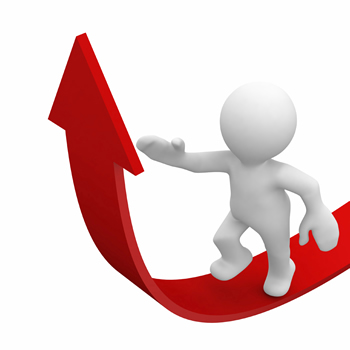 Ritmo do encontro
O encontro deve ser dinâmico, evitando-se monólogos cansativos.
Duração máxima de 90 minutos (uma hora e meia). Não se consegue fazer tudo o que está aqui proposto em apenas uma hora, e duas horas cansam o grupo. Equilibrar o tempo e as atividades é determinante para o sucesso. O encontro de catequese é realizado a partir da Leitura Orante da Bíblia. Há um itinerário, um caminho a ser percorrido de acordo com os títulos de cada parte:
• Preparar    • Acolher   • Rezar    • Ler   • Conhecer  • Refletir
• Crer  • Em casa  • Rezar  • Aprofundar
Preparar
• O catequista selecionará na Bíblia o texto indicado para o encontro;
• em seguida, lerá a passagem bíblica.
• Depois, providenciará os materiais ou símbolos sugeridos neste livro.
• É muito importante chegar ao local do encontro antes do grupo de catequizandos e organizar todo o material, garantindo que tudo
esteja de acordo para bem desenvolver a catequese.
Acolher
• Saber acolher é uma arte. Um sorriso, um aperto de mão ou um abraço, tudo ajuda a fazer com que a pessoa se sinta acolhida no grupo. 
Frieza ou apatia, ou mesmo muita agitação em preparar o encontro comprometem a qualidade das relações humanas, que precisam qualificar o grupo de discípulos de Jesus.
• Antes de começar o encontro, seria muito importante sempre perguntar
como foi a semana, se aconteceu algo de especial com a pessoa ou sua família, se alguém tem algum comentário sobre as notícias do momento. Isso facilitará a troca de ideias e a liberdade de expressão do grupo.
• No livro há sugestões no “Acolher” para introduzir o tema do encontro. Igualmente as tarefas propostas para serem realizadas em casa, geralmente, são conferidas no início de cada encontro.
Rezar
• A prece proposta no encontro sempre se relaciona com o tema da leitura bíblica e com o aprofundamento doutrinal que será feito. O foco é rezar como discípulos de Jesus Cristo, por isso a oração tem um peso especial. Deve ser feita com calma, meditada e com o coração de aprendiz.
• Sugere-se que seja feita ao redor da Mesa da Palavra Deus.
• Inicia-se acendendo a vela.
• Passa-se água benta, na qual todos mergulham os dedos para traçar o sinal da cruz, recordando o Batismo já recebido. 
• O catequista pode ler sozinho, ou convidar o grupo para recitar
junto a oração.
Ler
• Na Mesa da Palavra, a Bíblia deve estar aberta com o texto marcado para ser lido.
• Um catequizando lê calmamente o texto, e todos escutam sem a Bíblia nas mãos.
• Em seguida, o catequista lê mais uma vez o mesmo texto.
• Ao final, se desejarem, os catequizandos podem colocar a mão sobre a Bíblia ou mesmo beijar a Palavra, ou ainda dar uma salva de palmas. Tudo depende do costume local.
• Em seguida, todos retornam à mesa e sentam-se.
• Ao redor da mesa, todos podem abrir a Bíblia e procurar o texto que foi lido, marcando com lápis colorido ou caneta. (Esse procedimento será feito somente depois do sexto encontro, quando o grupo aprenderá a encontrar textos na Bíblia.)
• Após a localização do texto, o catequista proporá uma reconstrução do relato pelo grupo sem usar a Bíblia.
• Em seguida, cada um destaca palavras ou expressões que mais tocaram o coração ao ler o texto. (Não se explica o motivo da escolha da palavra, nem outro tipo de comentário, apenas se repete exatamente o que está no texto.)
• Depois, o catequista pergunta: “O que será que este texto diz?”.
• Cada um partilha o que entendeu.
Conhecer
• Ainda focados no texto, os catequizandos aprofundam seus conhecimentos sobre o que foi lido. É a parte que neste livro aparece com o título “Conhecer”. 
Sugere-se que o catequista leia previamente, em casa, o texto e o explique.
• Se o catequista não conseguir explicar, pode-se ler a parte do “Conhecer” e, em seguida, comentar.
• Evite-se, entretanto, ficar lendo o texto desse livro durante o encontro, pois se tornaria cansativo e demonstraria que o catequista não se preparou nem conhece o tema que está coordenando.
Refletir
• Não basta informar ou ensinar o grupo, é necessário favorecer a sua participação, para que todos se interessem pelo tema, se posicionem
e, assim, possam assumir o discipulado em sua vida. Por isso, após alguns conhecimentos sobre o texto bíblico e a doutrina da fé, é preciso pedir que o catequizando se expresse.
• Esse momento de diálogo é para que se veja o que o texto diz para
cada um. Seria de muito bom proveito se todo grupo debatesse os
temas e dialogasse sobre o que aqui é proposto.
• Após aprofundar e dialogar sobre o tema, propõe-se um símbolo
ou uma atividade que reforce o tema trabalhado.
• É muito importante ter tudo pronto para essa atividade. O improviso
faz perder tempo e distrai o grupo.
• Essa atividade colabora para que o grupo (catequista e  catequizandos) descubra o que o texto quer dizer.
Crer
• Aqui se destacam alguns aspectos da fé católica que é preciso conhecer para viver. São temas da doutrina ligados ao texto bíblico.
• Sugere-se que o catequista comente o que se propõe e peça que os catequizandos sublinhem frases ou conceitos mais importantes desta parte do livro.
Em casa
• Sugere-se uma pequena atividade para o catequizando realizar em casa.
• São tarefas simples e fáceis.
• No encontro seguinte, essa atividade deve ser conferida, pois, geralmente, o ajudará a entrar no tema do próximo encontro.
Rezar
• Novamente o grupo se levanta e vai à Mesa da Palavra para rezar. Isso é o que a Leitura Orante da Bíblia denomina de contemplação.
Aqui é preciso fazer uma oração mais intensa. Não precisa demorar muito, mas é necessário um pouco de silêncio, rezar com calma as palavras da oração, deixar espaço para preces espontâneas e concluir com um Pai-Nosso, um Glória ou uma Ave-Maria. As preces do catequista e dos catequizandos, mais do que tratar de qualquer necessidade, devem focar no tema do encontro que leva o grupo a ser discípulo. Isso não impede que também se reze pelos doentes e necessitados, mas é preciso se ater ao tema.
Aprofundar
• Trata-se de um complemento ao tema do encontro que o catequizando é convidado livremente a ler durante a semana. É um aprofundamento do tema para quem deseja saber mais.


Avaliação
Após a realização de alguns encontros e, antes de celebrar cada rito aqui proposto, é importante que o catequista procure ver o quanto o grupo cresceu na escuta da Palavra, o quanto aprendeu da fé católica e como essa mensagem se traduz em um novo jeito de ser e viver.
Isso tudo não se avalia com prova ou trabalho escrito; deve ser uma conversa informal com o grupo e um atendimento personalizado: nem todos caminham da mesma forma. Será preciso dar mais atenção aos que têm maior dificuldade em acolher a mensagem. Não se trata tanto de saber muitas
coisas, mas de abrir-se ao mistério de Deus presente na vida. Um bom diálogo com o grupo, e também pessoalmente, ou uma conversa informal, poderá ajudar a avaliar o crescimento de cada catequizando.
Outro sinal que é preciso detectar é a participação na vida da comunidade. Se alguém quer completar sua iniciação cristã, mas não toma parte nas missas e celebrações na comunidade, não frequenta a igreja e apenas participa dos encontros, certamente não entendeu o que se pretende com a catequese. Será preciso esclarecer.
Celebrações
Considerando o método de Inspiração Catecumenal, este subsídio propõe alguns ritos e celebrações que devem ser realizados no momento oportuno e na comunidade paroquial. Não é aconselhável dispensar essas celebrações ou adiá-las. Se alguém proceder assim, vai dissociar a catequese da comunidade e da liturgia. Então, retoma-se o estilo escolar que não corresponde ao que se pretende como iniciação à vida cristã.
As celebrações são:
1. Rito de Entrega da Palavra Deus.
2. Rito de Entrega do Pai-Nosso.
3. Rito de Entrega do Creio.
4. Renovação das Promessas Batismais.
5. Celebração Penitencial.
6. Celebração da Crisma e Eucaristia.
Cada uma dessas celebrações precisa ser bem elaborada, preferencialmente
convém serem organizadas com a equipe de liturgia da comunidade. 
Não devem ultrapassar o tempo normal das celebrações da comunidade. São ritos
breves, sóbrios e profundos. Foram inspirados nas celebrações apresentadas
no Ritual da Iniciação Cristã de Adultos (RICA).
Toda celebração, entretanto, deve ser bem preparada pelo catequista e seu grupo. Não basta combinar data e horário para que o catequizando compareça à comunidade. É preciso que ele saiba o que vai receber e qual é o sentido dessa celebração na comunidade. É necessário que entenda que isso é parte integrante do processo catequético.